Sub-Saharan Africa
Patterson
Where is this region?
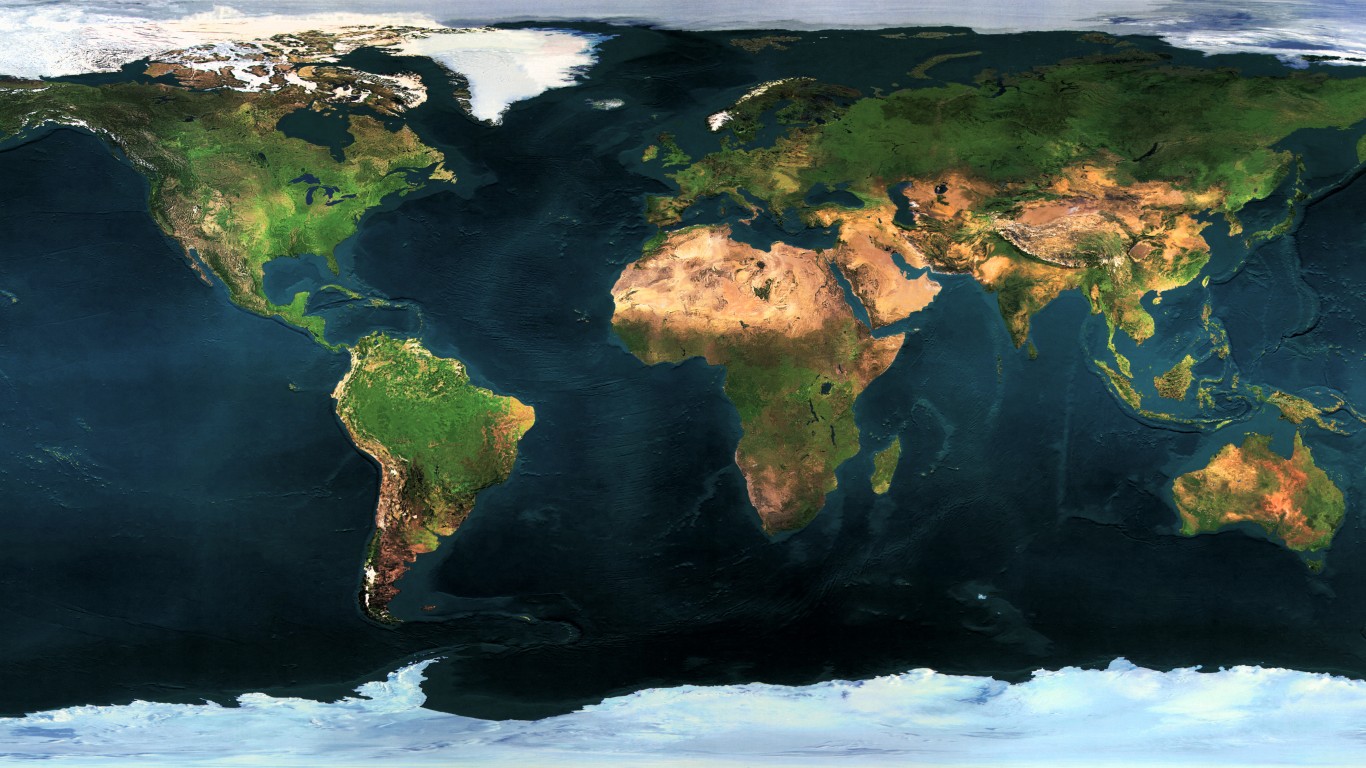 5
3
2
4
6
1
Sub-Saharan Africa
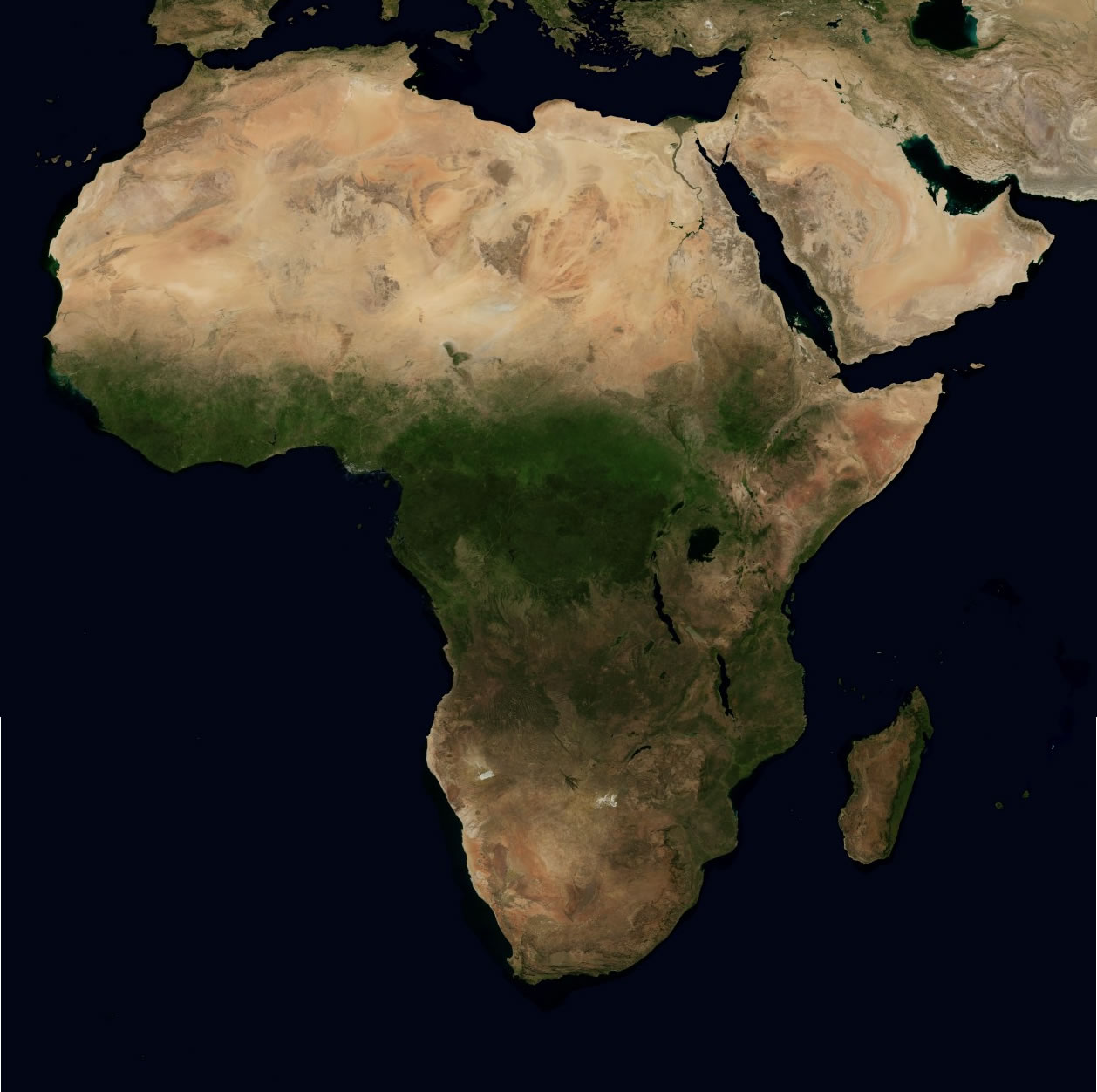 Sub-Saharan Africa

Sub means “below”			   Sahara is a desert
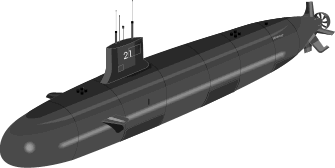 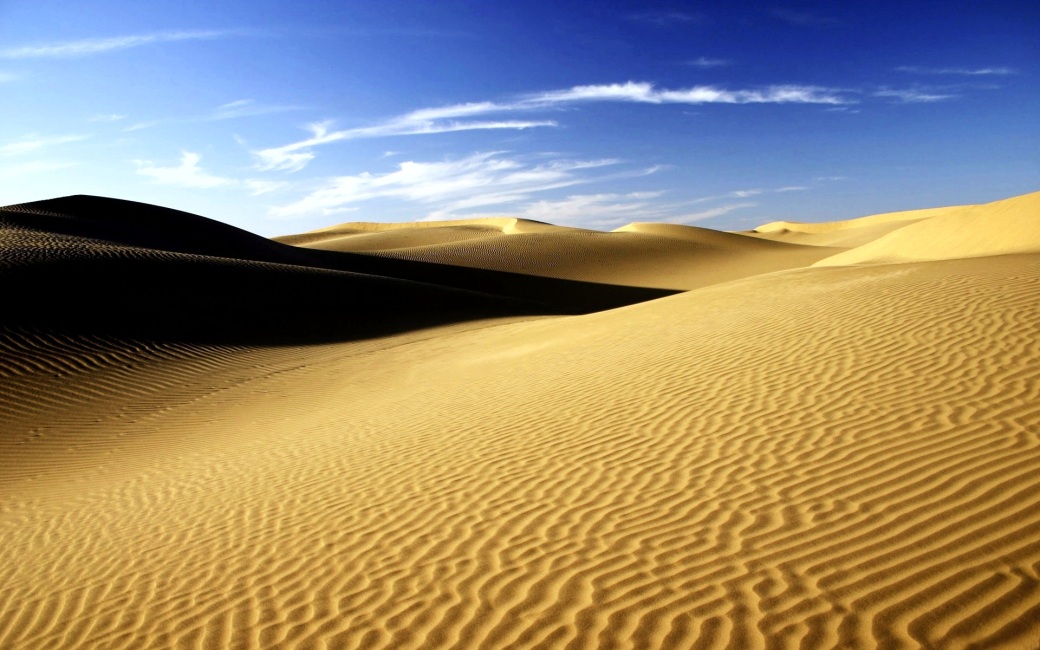 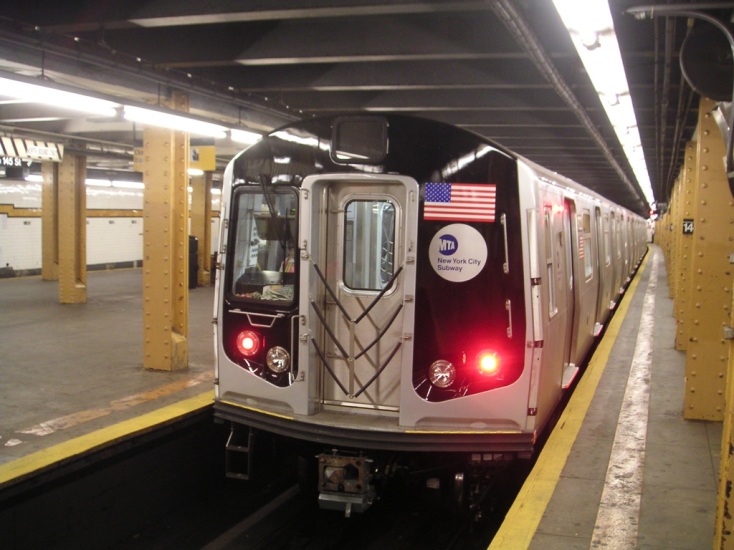 Why should we care?
Africa is an interesting region to study. It’s a tale of two halves, one of a rich heritage and the other of a struggle to develop.

The origins of the struggle largely center on Africa being on the wrong end of guns, germs, and steel.
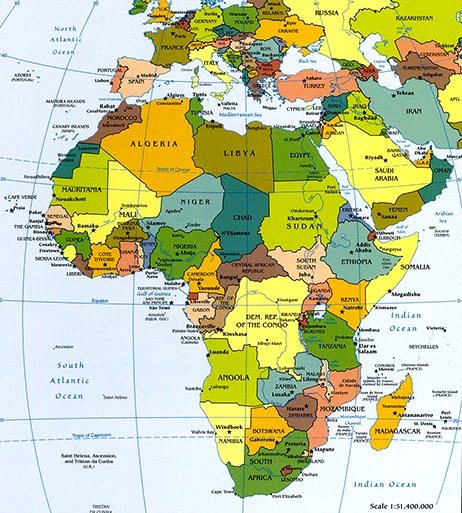 Sub-Saharan Africa
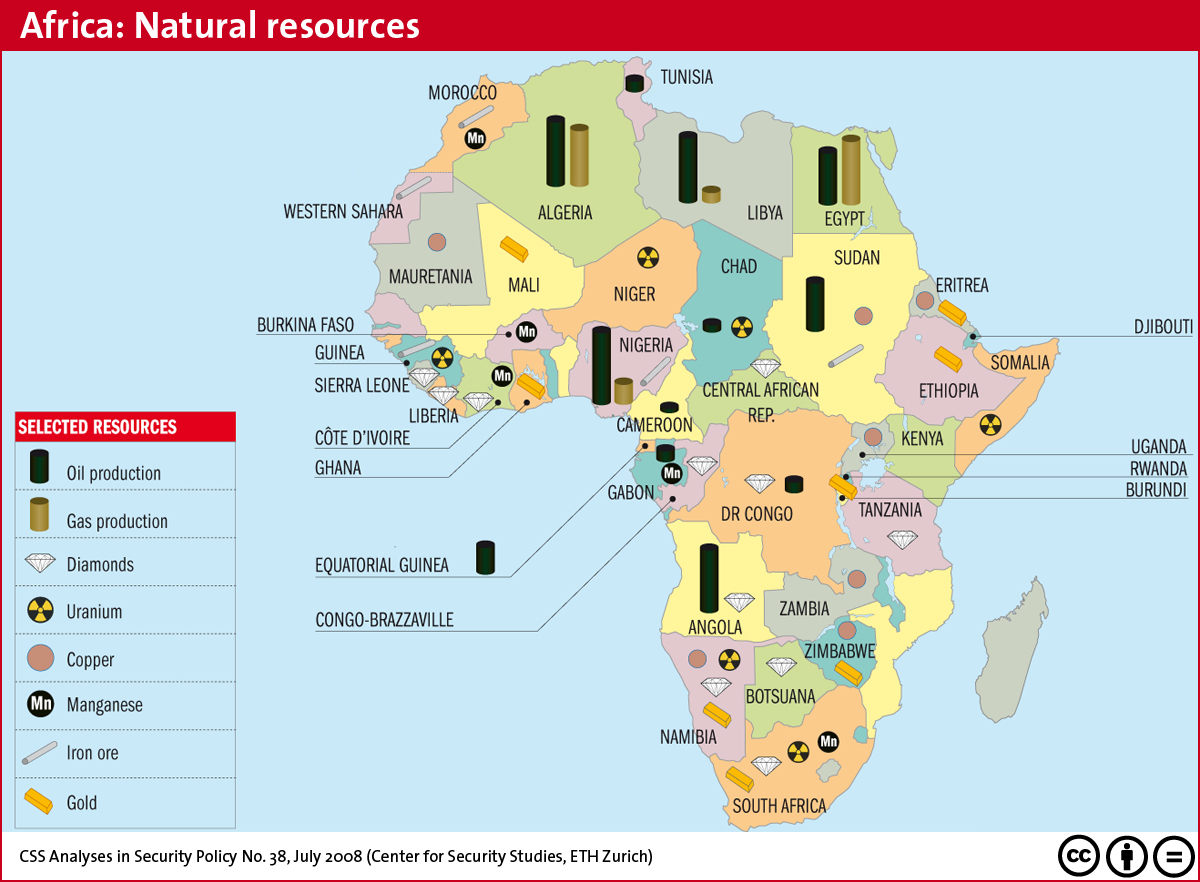 Strengths

Resources
Rich heritage
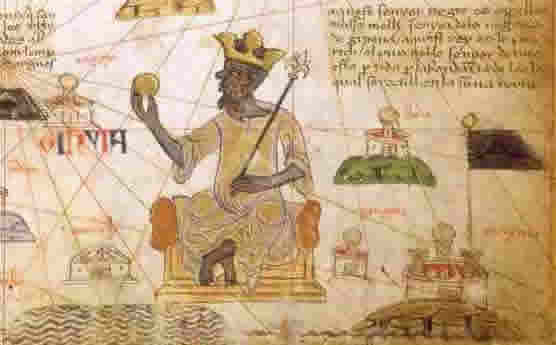 Sub-Saharan Africa
Areas for Improvement
Lack of development
Turmoil/conflict
Climate change
HIV/Ebola
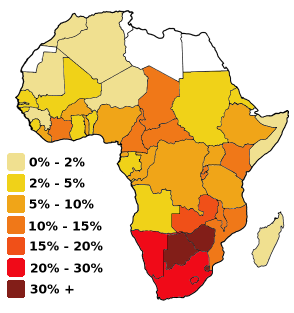 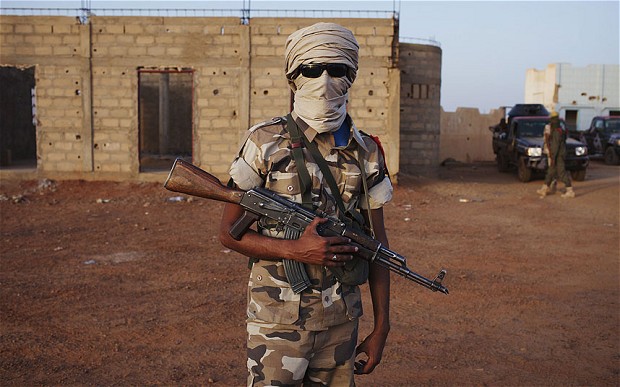 Sub-Saharan Africa
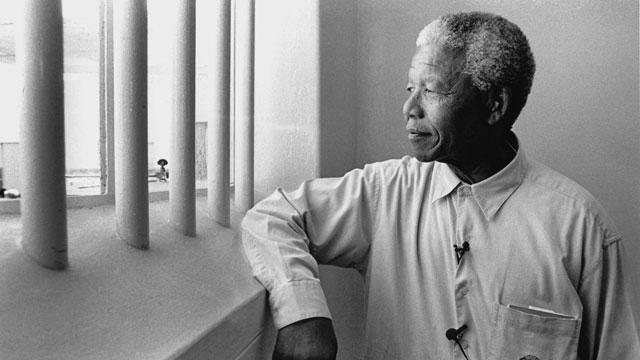 United States can learn from Africa….
Apartheid


United States can help Africa by….
Helping countries develop.
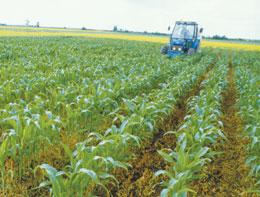 Why does Africa not have a developed (rich) country?
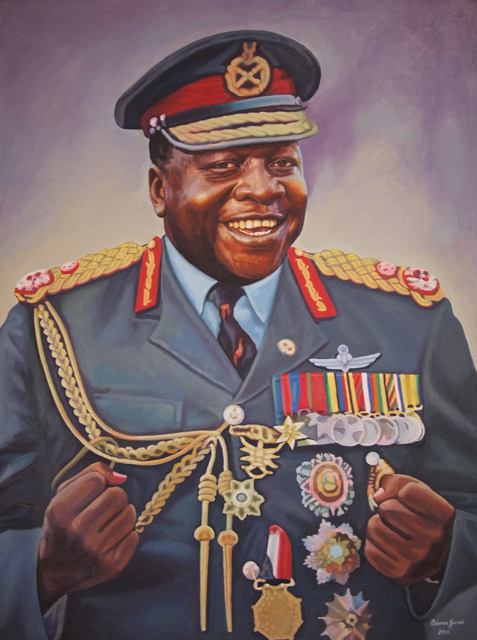 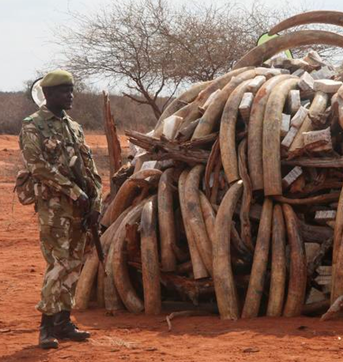